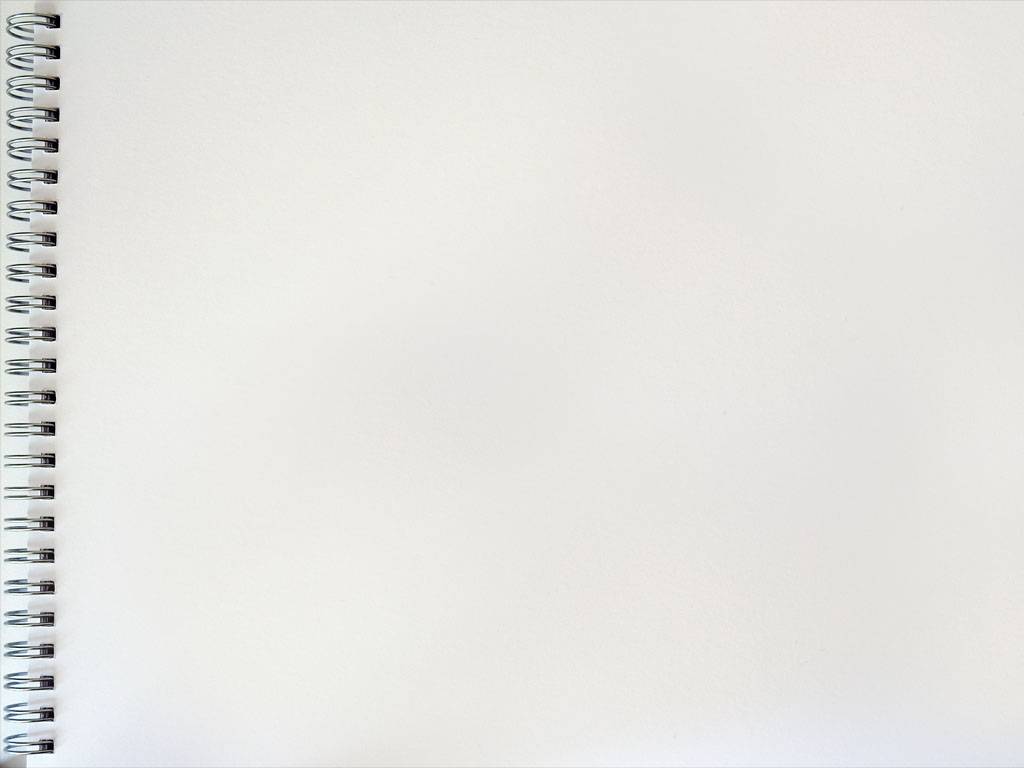 Le groupe Prepositionnel
Présenté par :
Siti Perdi Rahayu, M.Hum
Pendidikan Bahasa Prancis
FBS UNY 2012
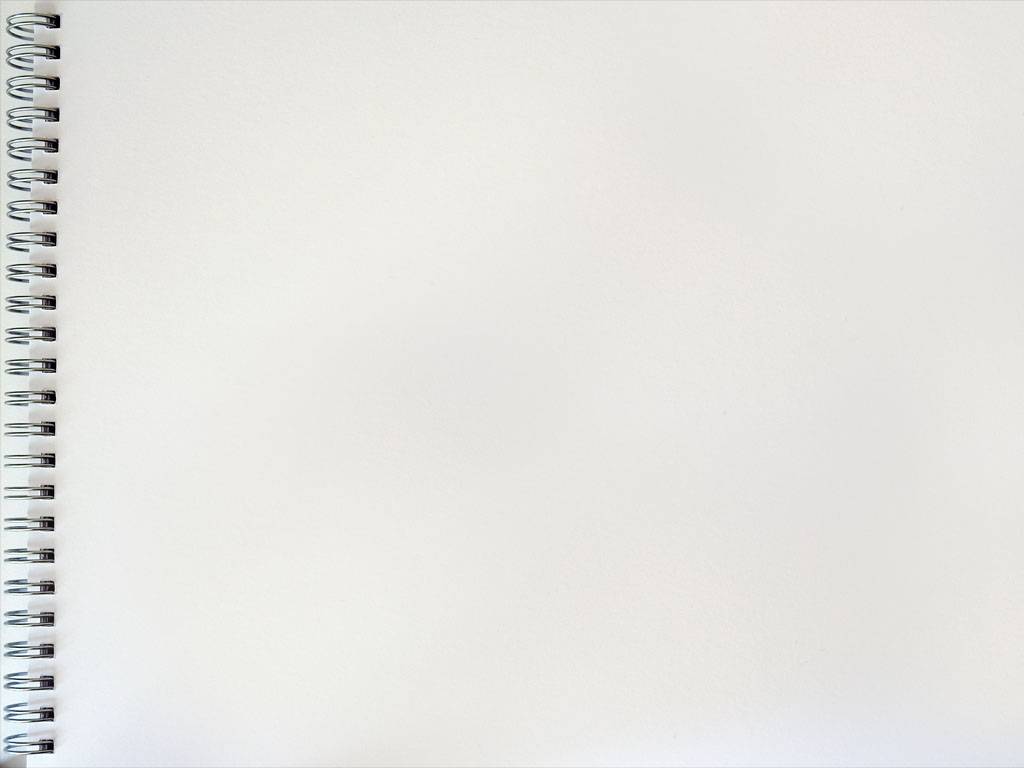 (1) Le groupe Prepositionnel(GP)
Une préposition
GP
GN
Le Jardinier sort les plants de leur Châssis dans sa serre
GP
GP
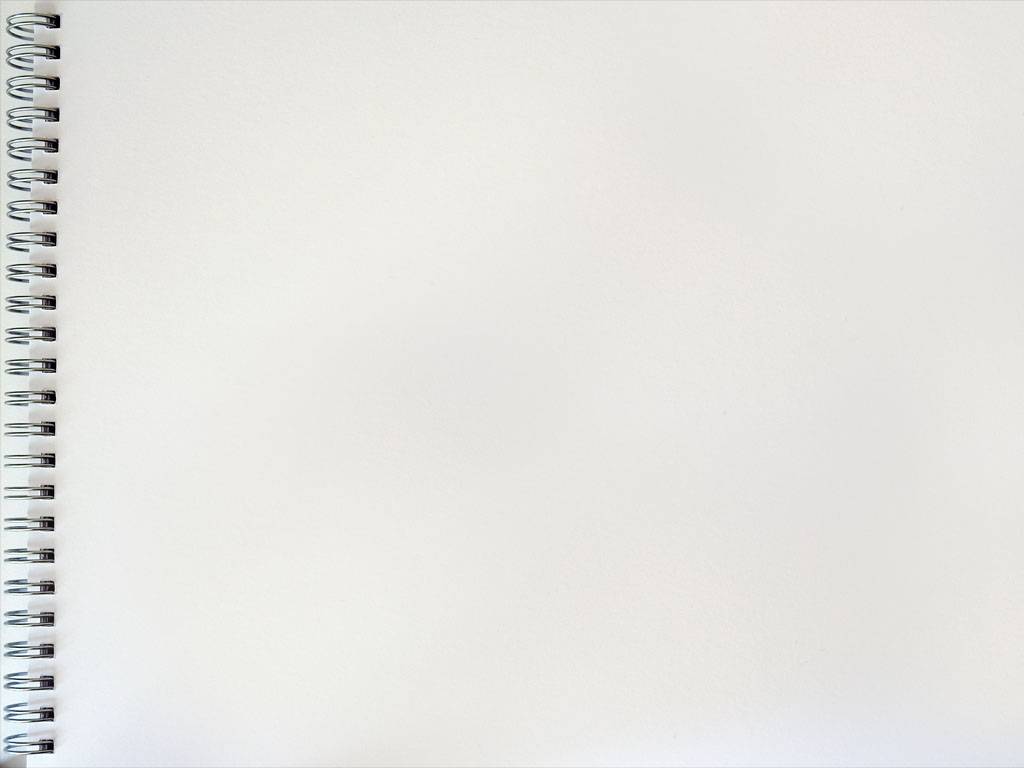 Le groupe Prepositionnel
GP
Constituants  de la phrase
Constituants du GV
L’agent gesticule  au carrefour
Il obéit à ses parents
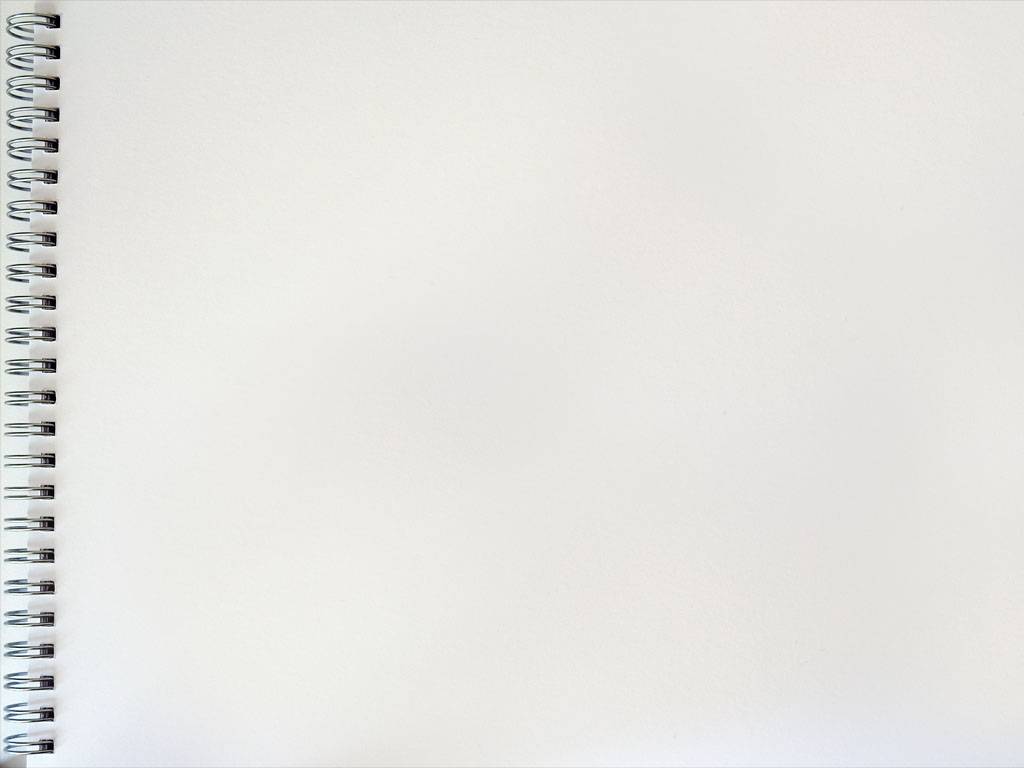 L’arbre  du groupe Prépositionnel dans une phrase
P
GP
GV
GN
prep
GN
D
N
GP
V
(GN)
D
N
prep
GN
D
N
D
N
Le             boxeur    porte   un        coup         à  son  adversaire  à    la 3e    reprise
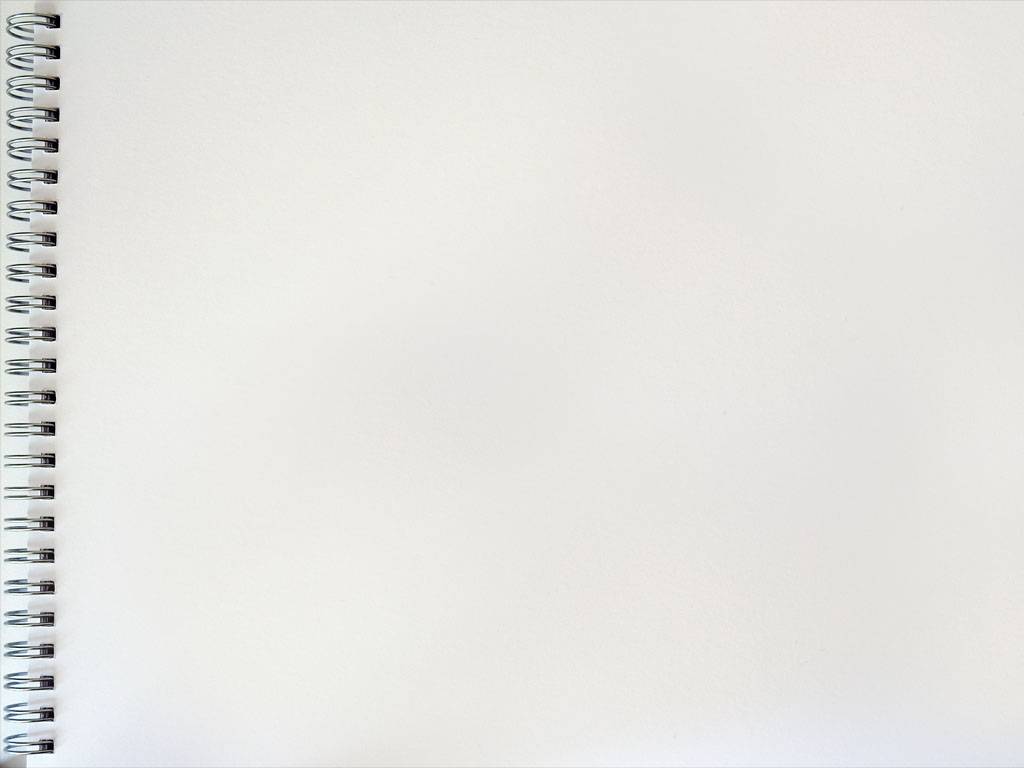 Determinez la position du GP !!!!

1. Les enfants ont apporté le paquet à la gare à l’heure
2. Un ouvrier distribue des tracts devant l’usine
3. Le recteur accorde un congé au professeur pour son mariage
Le chat dort dans la journée au soleil sur le mur près du noisetier
Le perdant donnera les cartes à ses partenaires
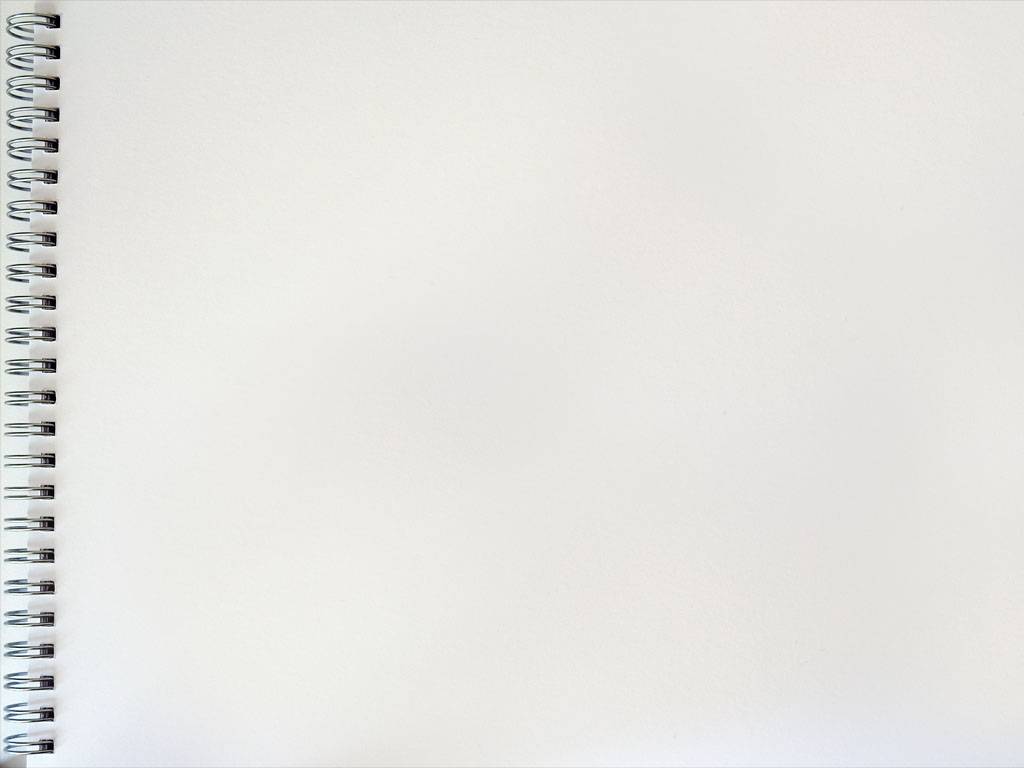 (2) Le groupe Prepositionnel
GP
Constituants  du GA
Constituants du GN
Le prof est satisfait de la réponse
Un homme avec des moustache attend l’autobus
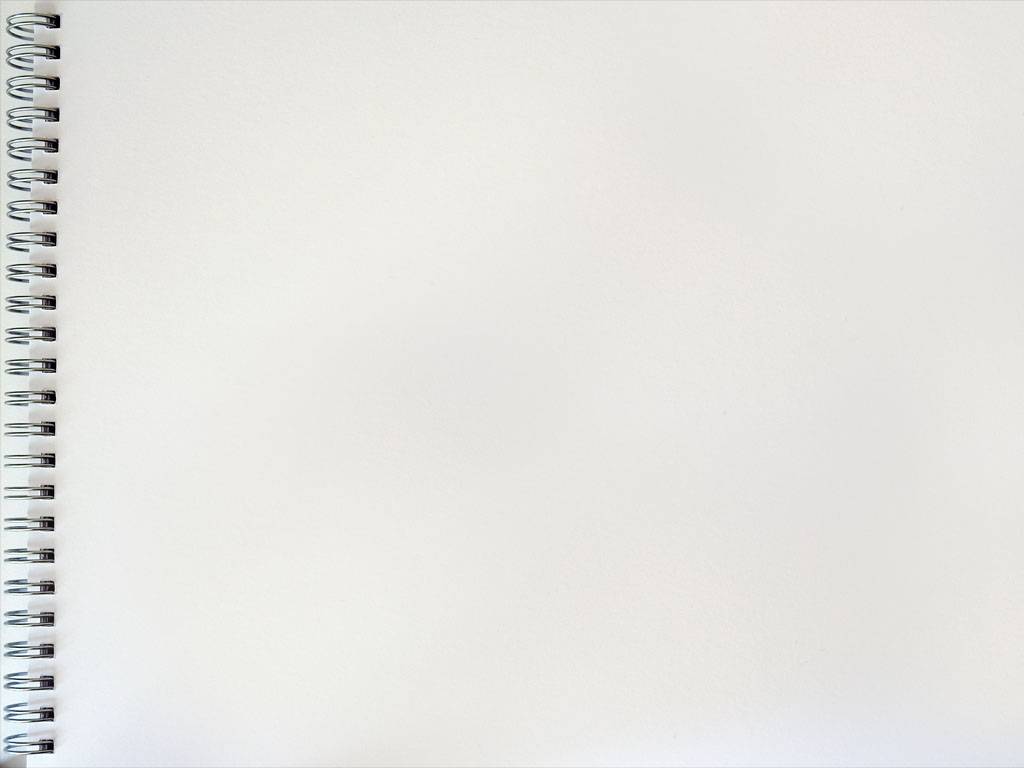 GP constituant du GN
P
GV
GN
GN
V
GN
D
N
(GP)
GN
Prép
D
N
N
D
Un          homme               avec                    des  moustache  attend  l’           autobus
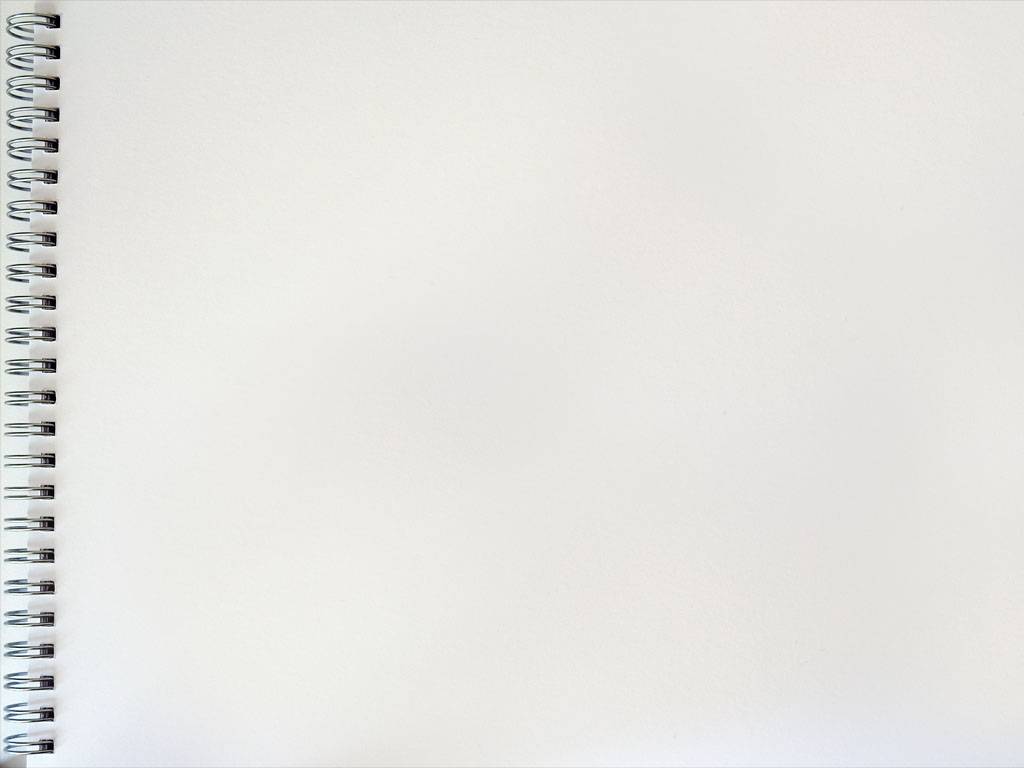 GP CONSTITUANT DU GA
P
GV
GN
GA
V
GP
D
N
adj
GN
prep
N
D
Le             professeur       est         satisfait                       de             la                  réponse
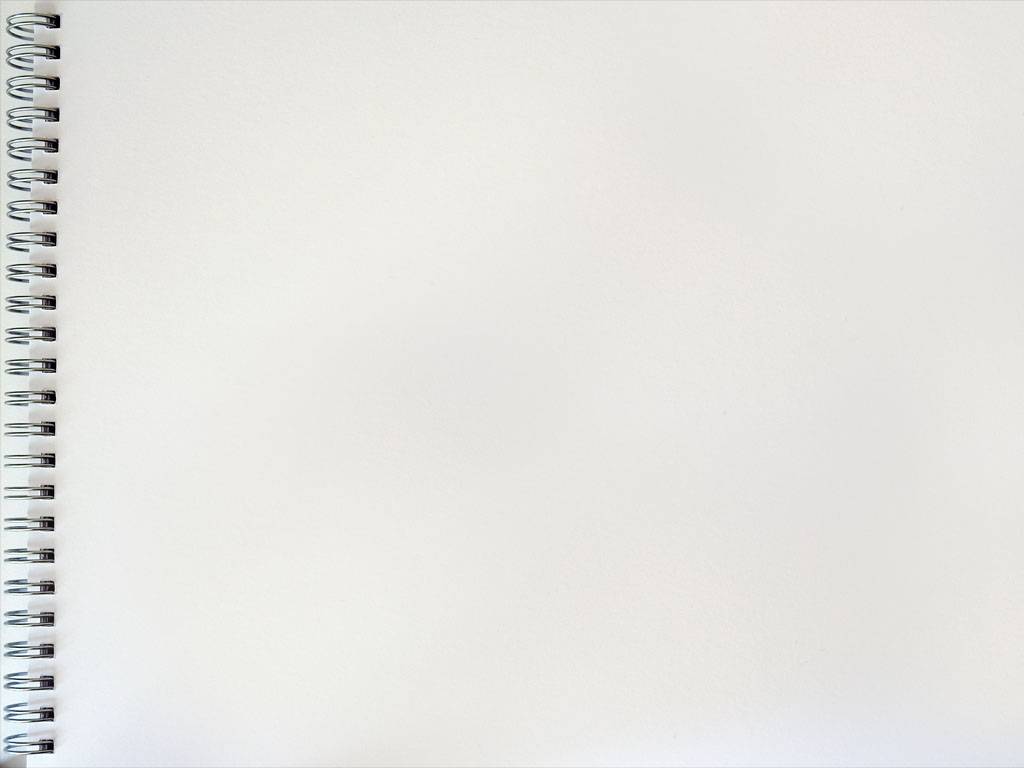 Cherchez d’autres Exemples du GP contuant du GN et du GA (chacun 5 exemples) !!!
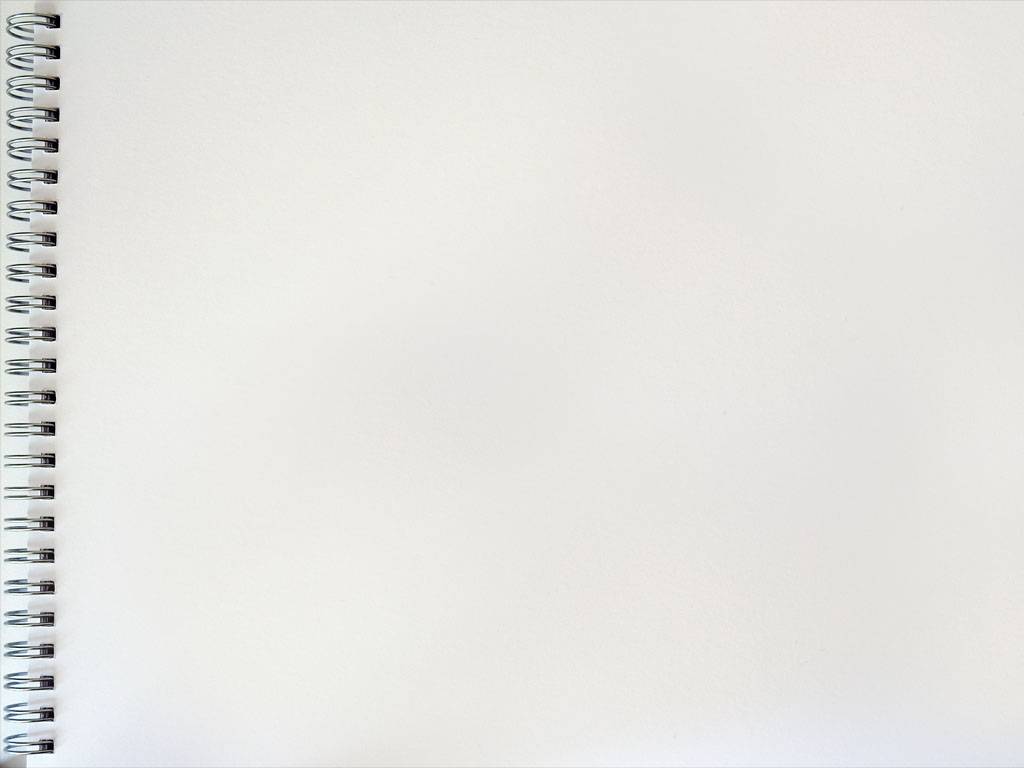 MerciMateri ini materi kuliah Syntaxe du Français